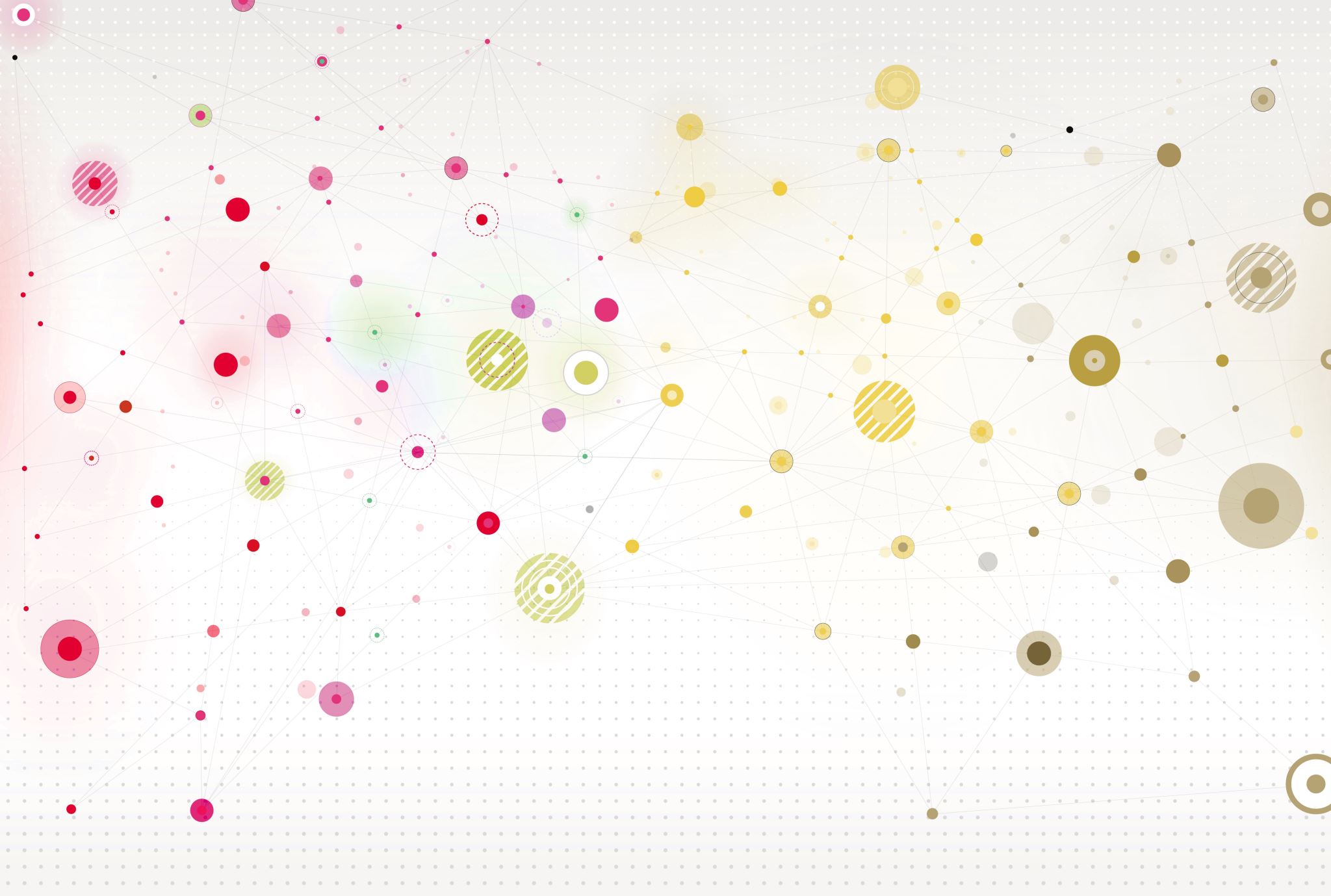 Psychopatologia
Psychopatologia - etymologia
ang. psychopathology, z języka greckiego psyche "dusza", pathos  "cierpienie" i logos "słowo, myśl, rozumowanie" 

Gałąź psychiatrii i psychologii klinicznej zajmująca się opisem, interpretacją i porządkowaniem nieprawidłowych (chorobowych) zjawisk psychicznych, którym przypisuje się znaczenie kliniczne, czyli objawów psychopatologicznych lub zespołów objawowych, a których rozpoznanie, analiza i ocena są przydatne w postępowaniu terapeutycznym
Funkcje psychiczne
Funkcje poznawcze

Emocje i motywacja

Aktywność ruchowa/Zachowanie

Świadomość
Funkcje poznawcze
Spostrzeganie

Myślenie i komunikowanie się 

Uwaga 

Pamięć
Świadomość
W rozumieniu biologicznym – zdolność organizmów żywych do odbierania, rejestrowania zintegrowanego przetwarzania informacji, celowego reagowania na bodźce
Jest to optymalny stan aktywacji ośrodkowego układu nerwowego umożliwiający orientację co do własnej osoby i w otoczeniu
Orientacja co do własnej osoby pozwala rozpoznawać własne procesy psychiczne umożliwiając samokontrolę i plastyczną zmianę zachowania
Wstępną ocenę stanu świadomości przeprowadza się poprzez pytania o orientacje w czasie, otoczeniu oraz co do własnej osoby
Psychopatologia - definicja
Perspektywa nozologiczna: zaburzenie (choroba) psychiczna

Stwierdzona dysfunkcja zakłóca indywidualne funkcjonowanie i adaptację

Związana jest z cierpieniem

Motywuje osobę lub jej otoczenie do poszukiwania pomocy

Perspektywa normatywna: zjawiska odbiegające od uznawanych norm
Psychopatologia - cele
Rozpoznawanie

Wnioskowanie kliniczne

Podejmowanie decyzji diagnostycznych

Rozwijanie wiedzy
Zniekształcenia spotykane u osób zdrowych
Nieprawidłowości myślenia w stanie senności/Chwilowa dezorientacja po przebudzeniu
Złudzenia fizjologiczne/Złudzenia pamięciowe/Zniekształcenia materiału zapamiętanego
Zmienność nastroju u dzieci
Myślenie magiczne i przesądy
Obawy o cechach fobii
Omamy hipnagogiczne i hipnopompiczne
Pareidolie
Psychopatologia ogólna
Opisuje możliwe przejawy zaburzeń psychicznych w szerokim zakresie, nie przyporządkowując ich do określonych jednostek chorobowych. 

Tworzy podstawowy słownik i składnię języka, którym posługują się osoby zajmujące się problemami zdrowia psychicznego.
Psychopatologia szczegółowa
Dotyczy dokładnego opisu chorób i zaburzeń psychicznych przejawiających się w ramach różnic indywidulanych – różne przejawy tego samego zjawiska u różnych osób.
Psychopatologia
Podstawowe fenomeny psychopatologii:

Wewnętrzne (subiektywne – opisywane przez pacjenta stany psychiczne)

Zewnętrzne (obiektywne – obserwowane zachowania)

Interaktywne (odczucia i reakcje badającego w interakcji z badanym)
Objawy i zespoły psychopatologiczne
Zespół psychopatologiczny: zbiór objawów występujących w warunkach naturalnych wspólnie – nazwy zespołów: opisowe, nawiązujące do patogenezy, umiejscowienia.
Psychopatologia ogólna
Zaburzenia spostrzegania

Zaburzenia myślenia

Zaburzenia emocji

Zaburzenia napędu

Zaburzenia pamięci i uwagi
Spostrzeganie
Spostrzeganie
Proces przetwarzania informacji, mający na celu odwzorowanie świata zewnętrznego i wewnętrznego w postaci reprezentacji umysłowych – wrażeń i/lub spostrzeżeń 
Stanowi podstawę procesów poznawczych, a jego treść zależy od wiedzy, doświadczenia i stanu emocjonalnego, a także sprawności układów receptorowych
Wrażenie - to najprostsza informacja sensoryczna powstała w skutek działania bodźca, odzwierciedla pojedynczą cechę przedmiotu działającego na receptor
Spostrzeżenie - całościowe odzwierciedlenie zorganizowanego zespołu cech przedmiotów działających na receptory
Zaburzenia spostrzegania
Iluzje = złudzenia

Omamy (prawdziwe, rzekome, halucynoidy/parahalucynacje)
 
Deficyty i agnozje (nierozpoznawanie cech przedmiotów mimo prawidłowego stanu narządów zmysłu)
Zaburzenia spostrzegania
Faktyczne istnienie vs nie istnienie bodźca działającego na receptor?

Sąd klasyfikujący – czym jest bodziec?

Krytycyzm (sąd realizujący) – czy doświadczam bodźca jako czegoś realnie istniejącego?
Złudzenia
Fałszywe spostrzeżenie istniejącego przedmiotu lub zjawiska. Mamy wówczas do czynienia z nieprawidłową klasyfikacją prawidłowo odebranego bodźca 

Złudzenia nie muszą być objawem zaburzeń psychicznych, jeśli są korygowane po ustąpieniu czynników zakłócających spostrzeganie
Złudzenia
Towarzyszy im mniej lub bardziej stanowczy sąd realizujący
Mogą powstać pod wpływem: 
emocji (np. strachu) 
zakłóconych warunków spostrzegania (np. o zmroku, w stanie zaburzonej świadomości)
Fizjologiczne – zachowany krytycyzm

Patologiczne - brak krytycyzmu
Omamy
Spostrzeganie nieistniejących przedmiotów i zjawisk

Przeżycia zmysłowe, a nie myślowo-wyobrażeniowe mające charakter realnych spostrzeżeń, niezależnych od woli chorego

Brak spostrzeganego przez chorego przedmiotu/zjawiska powinien być stwierdzony przez badającego
Omamy - podział
Struktura – proste (np. błyski, trzaski) oraz złożone (przedmioty, sytuacje, sceny)

Projekcja zmysłowa – omamy słuchowe (najczęstsze), wzrokowe, czuciowe, smakowe, węchowe, interoceptywne (czucia ustrojowego/wewnętrznego)
Omamy - podział
Omamy prawdziwe utożsamiane z realną rzeczywistością, zwykle żywe, jaskrawe, rzutowane w zewnętrzną przestrzeń

Omamy rzekome (pseudohalucynacje): chory wierzy ich realność, a od realnej rzeczywistości zwykle potrafi je oddzielić rzutowane są w wewnętrzną przestrzeń zmysłową (głosy w głowie – dominujące; obrazy w oczach). Omamy rzekome występują w schizofrenii.
Halucynoidy
Spostrzeżenia powstające bez działania bodźców zewnętrznych

Nie towarzyszy im mylny sąd realizujący (pacjent jest wobec nich krytyczny)

Zmiany organiczne mózgu, padaczka, migrena
Zaburzenia myślenia
Myślenie– język/mowa - komunikacja
Przetwarzanie informacji pozwalające na tworzenie ich umysłowych reprezentacji (konkretnych lub symbolicznych) oraz późniejsze operowanie owymi reprezentacjami.
Zaburzenia myślenia
Zaburzenia treści myślenia
Idee nadwartościowe
Myśli natrętne
Urojenia 
Zaburzenia formy myślenia (zaburzenia toku, struktury i funkcji myślenia)
Urojenia
Fałszywe przekonania (sądy) na temat rzeczywistości

Towarzyszy im silne poczucie oczywistości

Niekorygowalne i niepodatne na rzeczowe kontrargumenty

Osadzone w kontekście chorobowym

Indywidualistyczny i wyobcowujący wpływ na funkcjonowanie
jednostki
Urojenia - treść
Wielkościowe – wyrażają przekonanie chorego o jego niezwykłych ponadprzeciętnych możliwościach, znaczeniu, stanowisku, bogactwie i wiedzy. Chorzy są przekonani o wielkiej sile fizycznej, zdrowiu, zdolności wpływania na wydarzenia. Często spotykane w zespole maniakalnym
Depresyjne – wyrażają negatywny stosunek chorego do samego siebie z przypisywaniem sobie winy. W związku z tym urojenia depresyjne wyrażają się jako:
a. urojenia winy, kary, grzeszności, małowartościowości
b. urojenia utraty wartości materialnej, ruiny, ubóstwa, nadchodzącej katastrofy
c. urojenia hipochondryczne - utraty zdrowia, nieuleczalna choroba
Spotykane w zespołach depresyjnych różnego pochodzenia
Urojenia - treść
Prześladowcze – przekonanie o zagrożeniu ze strony otoczenia, które w różny sposób działa na szkodę chorego; chory jest ofiarą, a sprawcami są inni. Urojenia te należą do najczęściej spotykanych 
Ksobne (odnoszące) – chory odnosi do siebie przypadkowe rozmowy, spojrzenia, zwykłe naturalne zachowania i przypisuje im szczególne znaczenie
Urojenia - treść
Oddziaływania (wpływu) – ktoś z zewnątrz, jakieś zjawisko, siła, osoba wpływa na myśli, podsuwa je, kieruje zachowaniem chorego
Owładnięcia – organizm jest opanowany przez jakąś siłę lub innego człowieka
Odsłonięcia – inne osoby mogą znać myśli pacjenta; odczytywać jego myśli, znać jego myśli; chory może znać myśli innych osób
Urojenia - treść
Zazdrości – przekonanie o niewierności partnera/partnerki, podejmowane uporczywe, konsekwentne działania sprawdzające, brak korekty mimo braku dowodów
Dziwaczne – zawierające treści traktowane w danej kulturze jako zupełnie absurdalne, niemożliwe do zaistnienia, nieprawdopodobne i niewiarygodne – wszczepienie odbiornika fal do mózgu
Dysmorfofobiczne – urojenia zmiany, zniekształcenia ciała
Urojenia - treść
Wtórne – pojawiają się wtórne do innych objawów psychopatologicznych (urojeniowo interpretowane omamy, urojenia związane z zaburzeniami nastroju)
Pierwotne – pojawiają się niezależnie od obecności innych objawów psychopatologicznych stanowiąc niezależną jakość, psychologicznie niewytłumaczalną
Urojenia – struktura
Proste – pojedyncze urojenia będące prostą interpretacją innych objawów – bez tendencji do systematyzacji
Paranoiczne – usystematyzowane, tworzące zwartą logiczną całość; spójne z osobowością chorego; towarzyszące im emocje są adekwatne, związane z ich treścią i motywujące do podejmowania konsekwentnych działań
Paranoidalne – słabo usystematyzowane, nielogiczne, dziwaczne; emocje są często niedostosowane z cechami paratymii, bladości emocjonalnej; towarzyszą im często zaburzenia toku myślenia pod postacią myślenia paralogicznego do rozkojarzenia włącznie; zachowanie chorego wydaje się niekonsekwentne i dziwaczne
Automatyzm psychiczny
Poczucie utraty wpływu na spostrzeganie (pseudohalucynacje), myślenie (nasyłanie, odciąganie, ugłośnienie myśli, echo myśli, odsłonięcie myśli), mowę (głosy w ciele, narzucona mowa, komentarze słowne) lub ruchy (narzucone ruchy, odczuwane jako nie swoje)
Współwystępujące pseudohalucynacje (omamy rzekome)
Poczucie owładnięcia i kierowania pacjentem przez inną osobę lub siłę (urojenia owładnięcia i oddziaływania)
Duża wartość diagnostyczna w rozpoznawaniu schizofrenii
Idee/myśli nadwartościowe
Dominujące, silnie wysycone emocjonalnie przekonania, niekoniecznie nieprawdziwe, mające niezwykle intensywny i wyróżniający się z pośród innych wpływ na decyzje i postępowanie człowieka
Zwykle silnie związane z osobowością człowieka
Myślenie jest mało elastyczne, jednostronne i w efekcie (niekiedy) dysfunkcjonalne
Dotyczą tak rzeczywistości wewnętrznej (wygląd, sprawność, zdrowie), jak i zewnętrznej (idee i postawy społeczne, przekonania religijne)
Myśli natrętne (obsesje)
Uporczywie powtarzające się myśli (przekonania, wspomnienia, wyobrażenia, wyjaśnienia, pytania, stwierdzenia)
Narzucające się z uczuciem subiektywnego przymusu
Traktowane jako myśli własne
Jednocześnie ich treść jest zwykle sprzeczna z przekonaniami i systemem wartości chorego – pacjent zgłasza, że nie chce ich mieć
Traktowane są jako niedorzeczne i chorobliwe, często budzące lęk – najczęściej zachowany krytycyzm
Im bardziej pacjent stara się ich unikać, tym silniej go one atakują
Zaburzenia toku myślenia
Spowolnienie/zahamowanie toku – ograniczenie szybkości wypowiedzi, ubogie, skąpe skojarzenia, rozwlekłość. Zaburzenie obecne w zaburzeniach organicznych, schizofrenii, depresji.
Przyspieszenie toku – liczne bogate skojarzenia, często powierzchowne, przeskakiwanie z tematu na temat, mogące prowadzić do gonitwy myśli i słowotoku. Występuje w zespołach maniakalnych, schizofrenii.
Otamowanie – chwilowa i nieoczekiwana pauza w biegu myśli i wypowiedzi – blokada, pustka, brak myśli w głowie.
Zaburzenia toku myślenia
Natłok myśli – poczucie nadmiaru myśli, uciążliwe pojawianie się kolejnych wątków czy tematów zakłócających myślenie chorego
Rozwlekłość, drobiazgowość myślenia – rozbudowane, dygresyjne wypowiedzi, odchodzące od głównego tematu, wydłużające czas wypowiedzi, lecz ostatecznie go wyczerpujące. Często z tendencją do nadmiernego uszczegółowiania – zaburzenia organiczne.
Stereotypie, perseweracje, iteracje – różne formy powtarzania i zawężania treści myślenia
Zaburzenia toku myślenia
Mutyzm – brak reakcji słownych mimo zachęt i poleceń ze strony otoczenia
Zubożenie myślenia – ograniczenie ilościowe lub treściowe wypowiedzi chorego
Myślenie paralogiczne - brak logicznego następstwa myśli, często z wyprowadzaniem absurdalnych wniosków – niedostrzeganie sprzeczności; niewłaściwe tworzenie pojęć, kategoryzowanie, wnioskowanie (ambisentencja); myślenie magiczne, symboliczne
Zaburzenia toku myślenia
Nieskładność myślenia – ześlizgiwanie się, mówienie obok, rozluźnienie kojarzeń, rozpraszalność

Niekomunikatywność myślenia – ograniczenie intencji porozumiewania się; myślenie dereistyczne (oderwane od rzeczywistości, zatopione w abstrakcyjnych i mało rzeczywistych tematach, rezonerskie, pseudonaukowe, pseudofilozoficzne); myślenie autystyczne (skupione na świecie przeżyć psychotycznych chorego)
Zaburzenia toku myślenia
Rozkojarzenie – Dezorganizacja wypowiedzi, złożone zaburzenie struktury i funkcji myślenia mimo w zasadzie zachowanej formy gramatycznej – paralogia, nieskładność, brak intencji komunikowania się. Skrajna forma to schizofazja
Inkoherencja – towarzysząca zaburzeniom świadomości nieskładność gramatyczna, wątki są porozrywane, niespójne, kojarzenie następuje na podstawie podobieństwa fonetycznego, rytmu wypowiedzi, częste perseweracje, werbigeracje, iteracje
Zaburzenia emocji
Emocjonalność - definicje
Procesy emocjonalne odgrywają kluczową rolę w procesie adaptacji organizmu do środowiska. Pozwalają organizmowi ocenić wartość adaptacyjną bodźca (dobre vs niedobre dla mnie), z którym się konfrontuje, wspomagając wybór optymalnego do sytuacji zachowania (wartość motywacyjna). 
Stany emocjonalne to kompleks powiązanych ze sobą zmian zachodzących na poziomie subiektywnego doświadczenia emocji, powiązanych z nim reakcji fizjologicznych (układ autonomiczny i neuroendokrynny) i zachowania.
Emocjonalność - definicje
Poza względnie krótkotrwałymi emocjami o mniejszej (strach, radość, wstręt) lub większej (podziw, rozkosz, niechęć) złożoności, wyróżniamy dłużej utrzymujące się, bardziej trwałe nastawienia emocjonalne – nastroje – o niemniej istotnej wartości motywacyjnej.
Nastrój
Wyrównany (eutymia) – obejmuje normatywny zakres wahań nastroju
Obniżony (hipotymia) – poczucie smutku, przygnębienia; złe samopoczucie; cierpienie; nieszczęśliwość; bezradność; bezsilność; niemoc; beznadziejność; ból istnienia; pragnienie śmierci. 
Podwyższony (hipertymia) – z dominującym poczuciem radości. Nastrój wzmożony z cechami ekspansywności, nadmiernym przekonaniem o własnych możliwościach, z towarzyszącą wzmożoną aktywnością psychiczną i ruchową 
Dysforia – nastrój obniżony z cechami drażliwości (tendencji do reagowania gniewem), skłonnością do agresji i czynów impulsywnych
Nastrój
Euforia – nastrój podwyższony z poczuciem szczęścia, wielkości, bez zwiększonej aktywności psychoruchowej
Moria – nasilona, pusta wesołkowatość, tendencja do dowcipkowania, błaznowania, niewybrednych żartów
Labilność emocjonalna – łatwe wahania miedzy nastrojem podwyższonym a obniżonym
Anhedonia – niemożność odczuwania przyjemności, wiąże się z zaprzestaniem podejmowania aktywności dających uprzednio przyjemność
Afekt
Obserwowana przez badającego ekspresja stanu emocjonalnego, niekiedy niezgodna z opisem emocji przedstawionym przez doświadczającego.
Afekt
Dostosowany – ekspresja emocji żywa, adekwatna do sytuacji, prawidłowo modulowana
Niedostosowany – paratymia (brak spójności między przeżyciami a emocjami), paramimia (brak spójności między przeżyciami a ekspresją), ambiwalencja uczuciowa (jednoczesne doświadczanie przeciwstawnych stanów emocjonalnych)
Zobojętnienie, stępienie uczuciowe – poczucie „braku emocji”, obserwowane jako osłabienie ekspresji i modulacji emocji
Afekt
Spłycenie uczuciowe (sztywność, bladość) – brak współdźwięczenia emocjonalnego z otoczeniem – ekspresja emocji osłabiona lub jej brak, w związku z tym zwykle niedostosowana do sytuacji i nieprawidłowo modulowana – typowe dla zaburzeń schizofrenicznych
Labilność – niemożność dłuższego utrzymania ekspresji emocji, łatwa zmiana ekspresji emocji bez zmiany nastroju
Lęk
Negatywny stan emocjonalny związany z nieznanym, nieokreślonym zagrożeniem zewnętrznym lub wewnętrznym. Składowe: psychiczna, ruchowa, autonomiczna.
Uogólniony (wolnopłynący) – uczucie utrzymującego się niepokoju o mało zmieniającej się intensywności
Napadowy – z poczuciem przerażenia (obawa przed śmiercią lub „zwariowaniem”) oraz z silnymi objawami wegetatywnymi
W postaci fobii – unikanie sytuacji wywołujących lęk, kojarzonych z wystąpieniem lęku w przeszłości (lęk antycypacyjny)
Napęd
Odzwierciedla aktywność, żywotność, energię, gotowość do działania i reagowania, zainteresowanie otaczającą rzeczywistością, pozwalające na zapoczątkowanie i utrzymanie aktywności celowej.
Zwiększony/zmniejszony – przejawiający się w postaci aktywności ruchowej, impulsywnej i intencjonalnej
Spowolnienie/zahamowanie ruchowe – zmniejszenie szybkości i ograniczenie zmienności aktywności motorycznej – aż do stanu stuporu (osłupienia). Stupor może być składową zespołów katatonicznych, zaburzeń depresyjnych, organicznych.
Napęd
Apatia, Abulia – poczucie „braku emocji”, odczucie niezdolności przeżywania emocji skutkujący ograniczeniem lub zahamowaniem aktywności intencjonalnej
Przyspieszenie/pobudzenie ruchowe
Ruchy mimowolne
Ruchy powtarzające się (stereotypie, perseweracje)
Natrętne czynności (kompulsje)
Parakinezy – katalepsja, zastyganie, giętkość woskowa, objawy echa, automatyzm nakazowy, negatywizm
Uwaga
Definicja pojęcia
Mechanizm redukcji nadmiaru informacji:
spostrzegamy tylko część docierających bodźców

przypominamy sobie tylko część informacji zakodowanych w pamięci

uruchamiamy tylko jeden z możliwych procesów myślowych

wykonujemy tylko jedną z możliwych reakcji
Funkcje uwagi
Selektywność (koncentracja, ogniskowanie) – wybór pewnych elementów pola percepcji kosztem innych

2.	Trwałość – zdolność do utrzymania uwagi w pewnym zakresie, na pewnym przedmiocie

3.	Przerzutność – zdolność do przenoszenia uwagi z jednego przedmiotu na drugi

4.	Podzielność – zdolność do szybkiego przełączania uwagi w celu jednoczesnego wykonywania kilku czynności

5.	Zakres – liczba elementów którą możemy objąć jednocześnie
Czujność
Zaburzenia funkcji uwagi
Trudno jest mówić o izolowanych zaburzeniach uwagi w kontekście klinicznym. Jest to zjawisko niespecyficzne, zwykle powiązane z zaburzeniami innych funkcji psychicznych (pamięci, myślenia, aktywności ruchowej).
Zaburzenia funkcji uwagi
Nieuwaga/dekoncentracja – w różnym stopniu zaburzone są różne funkcje uwagi, zazwyczaj mamy do czynienia z zakłóceniem czujności uwagi (trwałość, przerzutność, selektywność)
Zaburzenia z towarzyszącymi urojeniami – nadmierne zogniskowanie na treściach urojeniowych – zaburzona podzielność i przerzutność
Zespół maniakalny – zwiększenie przerzutności i podzielności, ograniczona jest selektywność i trwałość
Zespół otępienny – trudności z przenoszeniem uwagi z jednego przedmiotu na drugi
Zaburzenia jakościowe i ilościowe świadomości – zaburzenia trwałości, przerzutności oraz zawężenie pola czy zakresu uwagi
Wahania uwagi mogą być również wskaźnikiem zaburzeń innych czynności psychicznych – emocji, pamięci, myślenia
Pamięć
Definicja
Czynność poznawcza umożliwiająca chwilowe lub trwałe zachowanie (zapamiętywanie), przechowywanie (magazynowanie), jak również odtwarzanie (przypominanie) informacji
Klasyfikacja pamięci
W zależności od czasu przechowywania:

Ultrakrótka (sensoryczna) – przechowywanie 0,5 - 1 sekundy, specyficzna dla modalności, większa pojemność niż pamięci krótkotrwałej, raczej informacje o fizycznych parametrach bodźców

Krótkotrwała (operacyjna) – przechowywanie przez kilka do kilkunastu sekund, możliwe wydłużenie dzięki powtórkom wewnętrznym, pojemność do 7+/-2 elementy, kod głównie akustyczny i wzrokowy

Trwała – czas przechowywania praktycznie nieograniczony, uzupełniana, modyfikowana, pojemność praktycznie nieograniczona, kod głównie semantyczny
Klasyfikacja pamięci
Ze względu na formy przechowywania i mechanizmy wydobycia

Deklaratywna – informacje dostępne świadomości, możliwe do zwerbalizowania, większy udział struktur korowych

Niedeklaratywna – pamięć ukryta, nieuświadamiana, zawiera wzorce umiejętności percepcyjnych (proceduralna), uczestniczy w procesach torowania, warunkowania, habituacji. Gromadzona prawdopodobnie od urodzenia, z większym udziałem struktur podkorowych
Klasyfikacja pamięci
Ze względu na format przechowywanych informacji:

Semantyczna (wiem) – Idee, pojęcia jako wynik rozumienia faktów i zjawisk, organizacja pojęciowa, odniesienie do świata, składająca się na wykształcenie ogólne.
Epizodyczna (pamiętam) – zdarzenia, epizody, których źródłem są  czyste doznania zmysłowe, organizacja czasowa, odniesienie do Ja, niewielkie znaczenie dla systemu wiedzy ogólnej.
Zaburzenia pamięci
1. Ilościowe (dysmnezje)
hipermnezja 
amnezja
hipomnezja 
ekmnezja 
	2. Jakościowe (paramnezje)
allomnezje (wspomnienia zniekształcone) 
pseudomnezje (wspomnienia rzekome)
Ilościowe zaburzenia pamięci
1. hipermnezja – zdolność do odtwarzania zwiększonej ilości wspomnień – substancje halucynogenne, ZSŚ, silne przeżycia, zespół hipomaniakalny
2. amnezja – dysfunkcja polegająca na niemożności przypomnienia sobie informacji. Podział ze względu na:
stopień – całkowita i fragmentaryczna
zakres – pełna (wszelkie wspomnienia), cząstkowa (składnik pamięci – zapamiętywanie; typ informacji – autobiograficzna, semantyczna, proceduralna; modalność)
trwałość – trwała i przemijająca
faza – krótkotrwała, długotrwała
czasowy związek z utratą przytomności – wsteczna, następcza, śródczesna
Ilościowe zaburzenia pamięci
3. hipomnezja – zmniejszona zdolność do odtwarzania wspomnień 

Czynnościowa - może dochodzić do przejściowych zaburzeń jak w depresji, zaburzeniach lękowych, reaktywnych czy dysocjacyjnych 
Trwała – proces otępienny

4. ekmnezja – przeżywanie przeszłości jako teraźniejszości,
	upośledzenie pamięci wydarzeń niedawnych.
Jakościowe zaburzenia pamięci
Allomnezja - nieadekwatnie odtwarzana jest rzeczywista treść wspomnienia
Iluzje pamięci – wspomnienia rzeczywiste lecz zniekształcone pod wpływem innych przeżyć, zwykle silnych emocji (fizjologicznych i chorobowych)
kryptomnezje – nieświadomy plagiat, wspomnienie odtworzone bez świadomości, że jest to coś, co już osoba wie, co stanowi jego wspomnienie
złudy utożsamiające – deja vu i zjawiska pokrewne
Jakościowe zaburzenia pamięci
Pseudomnezja – przywoływanie wspomnień, w przekonaniu tej osoby rzeczywistych, a faktycznie nie mających miejsca

omamy pamięci – fałszywe wspomnienia z sądem realizującym. Zafałszowane urojeniowo wspomnienia

konfabulacje – tworzenie fałszywych śladów pamięciowych współwystępujące zwykle z głębszymi zaburzeniami pamięci świeżej i wypełniających lukę pamięciową. Osoba nie ma intencji wprowadzania w błąd.
Zespoły psychopatologiczne
Zaburzenia psychiczne – ujęcie tradycyjne
Niepsychotyczne: typu nerwicowego, zaburzenia adaptacyjne, psychosomatyczne, zaburzenia osobowości

Psychotyczne: synonim choroby psychicznej; stany chorobowe, w których występują urojenia, omamy, zaburzenia świadomości, znaczne zmiany emocji i nastroju połączone zaburzeniami myślenia, aktywności złożonej; zazwyczaj wiążą się z brakiem, lub obniżeniem krytycyzmu, znacznym pogorszeniem funkcjonowania społecznego
Psychoza – współcześnie
ICD-10: występowanie omamów, urojeń i niektórych poważnych nieprawidłowości zachowania, jak pobudzenie lub nadmierna aktywność, spowolnienie lub zachowania katatoniczne
Zespoły psychotyczne to zaburzenia psychiczne, w których z przyczyn chorobowych zagraża, lub występuje wyraźne zaburzenie poczucia rzeczywistości, tzn. ograniczenie lub niezdolność do krytycznej, realistycznej oceny rzeczywistości (własnej osoby, otoczenia lub relacji między nimi)
Zaburzenie psychotyczne = choroba psychiczna – jest przesłanką prawną/medyczną w Ustawie o ochronie zdrowia psychicznego, często w innych problemach prawnych (ubezwłasnowolnienie, zdolność do czynności prawnych, niepoczytalność)
Systemy klasyfikacyjne
ICD (International Classification of Diseases and Related Health Problems): pierwsze wydanie w 1900; od 1948 za opracowywanie bierze odpowiedzialność WHO (ICD-6, 1949); aktualnie obowiązujący ICD-10 (WHO 1992, Polska 1997); ICD-11 – planowana do wprowadzenia w 2022

DSM (Diagnostic and Statistical Manual of Mental Disorders), American Psychiatric Assotiation (DSM I - 1952); aktualnie obowiązujący: DSM-5
Zespół depresyjny
Obniżenie nastroju – depresyjne, depresyjno-dysforyczne
Spowolnienie toku myślenia
Spowolnienie ruchowe
Lęk
Urojenia depresyjne
Zachowania samobójcze wynikające z obniżenia nastroju
Melancholia agitata, depresja maskowana
Zespół maniakalny
Podwyższenie nastroju, drażliwość
Przyspieszenie toku myślenia
Pobudzenie ruchowe
Dysregulacja popędów – skrócenie snu, obniżenie łaknienia, wzmożenie libido
Tendencja do zachowań ryzykownych
Hipomania
Zespół otępienny
Narastające ograniczenie: 
sprawności poznawczej, w tym pamięci 
uczuciowości i motywacji
Czego skutkiem są:
trudności w funkcjonowaniu
zmiana osobowości
spadek samodzielności
Wynikające z nieodwracalnego uszkodzenia OUN
Zespół katatoniczny
Niedostosowana, nadmierna lub ograniczona aktywność ruchowa, przy znacznie ograniczonym lub zniesionym kontakcie
osłupienie lub pobudzenie
parakinezy – katalepsja, automatyczna uległość, negatywizm
mutyzm
urojenia oniryczne (dziania się)
stereotypie, perseweracje, iteracje
różnie rozwinięta niepamięć epizodu chorobowego
Zespół omamowy (halucynoza)
Dominują omamy przy zachowanej świadomości
najczęściej słuchowe, czasem dotykowe, rzadziej wzrokowe
czasem interpretowane urojeniowo
tendencja do przewlekania się z okresowymi zaostrzeniami
Zespół paranoiczny
Zespół urojeniowy z urojeniami o strukturze paranoicznej
Bez cech dezorganizacji czynności psychicznych
Zachowana struktura osobowości – często cechy paranoiczne
Konsekwentna, wytrwała aktywność urojeniowa
Adekwatne wysycenie emocjonalne
Przewlekły lub przewlekający się przebieg
Zespół paranoidalny
Urojenia paranoidalne – luźno, niekonsekwentnie powiązane, niewytłumaczalne, niezrozumiałe.
Dezorganizacja czynności psychicznych i towarzysząca jej dezadaptacja życiowa (ałamanie linii życiowej). 
Zmieniona osobowość.
Obecność omamów – zwłaszcza rzekomych.
Ma charakter epizodyczny, nawrotowy, czasem przewlekający się.